Administrative Law
Part 6:  Agency Supervision
Lecture 3: Removal
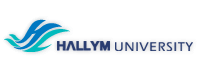 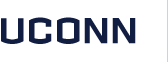 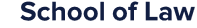 Removal Power
There is no provision in the Constitution concerning the president’s authority to remove executive branch officials. 
In general, the president may remove executive officials unless removal is limited by statute. 
The president cannot be limited by multilevel protection (Free Enterprise Fund v. Public Company Accounting Oversight Board).
President
Principal Officer
Inferior Officer
Myers v. United States (1926)
Background: 
An 1876 statute provided that “Postmasters of the first, second and third classes shall be appointed and may be removed by the President by and with the advice and consent of the Senate and shall hold their offices for four years unless sooner removed or suspended according to law.” 
Myers, a first class postmaster, was removed before the end of his four-year term by the President (acting through the Postmaster General) without action by the Senate. 
Myers’ estate sued for back pay for the remainder of the term.
Myers v. United States
Issue: Was the removal proper? 

Holding: The Court held that the President has the exclusive power of removing executive officers of the United States whom he has appointed by and with the advice and consent of the Senate.
Congress may not, by statute, restrict the power of the President to remove an Executive Officer by requiring the President to seek the approval of another Branch of government (in this case the Senate) to do so. 
Such a requirement would violate the Take Care clause of Article II.
Humphrey’s Executor v. United States (1935)
Background
President Roosevelt’s attempt to remove William E. Humphrey, who had been appointed to the Federal Trade Commission by President Hoover in 1931.
In 1933, five years before Humphrey’s term of office expired, President Roosevelt asked Humphrey to resign on the ground “ ‘that the aims and purposes of the Administration can be carried out most effectively with personnel of my own selection.’ ” 
Humphrey refused to resign, and President Roosevelt declared him removed. 
Humphrey sought his salary for the remainder of his statutory term of office.
Humphrey’s Executor v. United States
Issue: Whether the President’s power to remove employees within the executive branch is absolute, such that he can remove employees within quasi-executive agencies.
Humphrey’s Executor v. United States
Holding: The Federal Trade Commission Act was intended to limit the President’s power to remove FTC commissioners and that limitation is valid and constitutional. 
Notwithstanding Myers, Congress may by statute, limit the ability of the President to remove an Officer to situations involving “good cause.” 
Such political “insulation” does not violate the Appointment Clause or the Take Care clause, because the President still has the ability to supervise properly the Officers of the United States, and may remove them for failing to follow the law – he simply may not remove them for disagreeing with his/her policies. 
Congress, as the primary political/policy branch, has the authority to retain domestic policy authority to itself, thus such an insulation is constitutional notwithstanding the Take Care Clause.
Morrison v. Olson
Background
Congress adopted the Ethics in Government Act, which allowed for the appointment of an “independent counsel” (IC) to investigate and prosecute wrongdoing by high-level federal government officials. 

The Act further provided that the independent counsel can be removed from office only by impeachment or by personal action of the Attorney General (AG) for good cause.
Morrison v. Olson
Issue: Does the provision of the Act restricting the Attorney General’s power to remove the independent counsel to only those instances in which he can show “good cause” (taken by itself) impermissibly interfere with the President’s exercise of his constitutionally appointed functions?
Morrison v. Olson
Holding:  Prohibiting the President from directly removing an Inferior Officer and limiting the removal ability of the Principal Officer overseeing that Inferior Officer to “good cause” does not violate the Take Care Clause and thus is constitutional.
If the President believes the Inferior Officer (the IC) is violating the law, the President orders the Attorney General to terminate the IC for "good cause."  If the Attorney General disagrees, the President simply fires the Attorney General and cycles through Attorneys General until one follows the order.  
The key point is that between the President (who lacks direct removal power over the IC) and the Attorney General (who possesses only "good cause" removal power over the IC), the President "wins" in a debate over what constitutes "good cause," satisfying the requirements of the Take Care Clause.
Free Enterprise Fund v. Public Company Accounting Oversight Board (PCAOB)
Background: 
The Free Enterprise Fund, a non-profit organization, brought suit challenging the constitutionality of Title I of the Sarbanes-Oxley Act. 
It alleged that the creation of the Public Company Oversight Board by the Act violated the Appointments Clause because it deprived the President from exercising adequate control over the Board. 
However, the Board itself was under the direct supervision of the Securities and Exchange Commission, all of whose commissioners are appointed by and can be removed by the President, but only for “good cause”.
Free Enterprise Fund v. Public Company Accounting Oversight Board
Issue:  May the President be restricted in his ability to remove a principal officer (SEC commissioners), who is in turn restricted in his/her ability to remove an inferior officer (PCAOB Board members), even though that inferior officer determines the policy and enforces the laws of the United States?
Free Enterprise Fund v. Public Company Accounting Oversight Board
Holding: Such multilevel protection from removal is contrary to Article II’s vesting of the executive power in the President and unconstitutionally violates separation of powers.
Two levels of good cause removal are impermissible. 
This case has Similar facts as Morrison, except that the Principal Officers in this case are protected themselves from the President by a “good cause” removal restriction. 
Thus, in a debate between the President and the Principal Officer regarding what constitutes “good cause” removal, the President does not win – because the SEC Commissioners good faith belief that “good cause” does not exist is not itself “good cause” for the President to remove them. 
This removes part of the ultimate decision, regarding seeing that the laws are “faithfully executed,” out of the hands of the President – which violates the Take Care clause of Art. II.